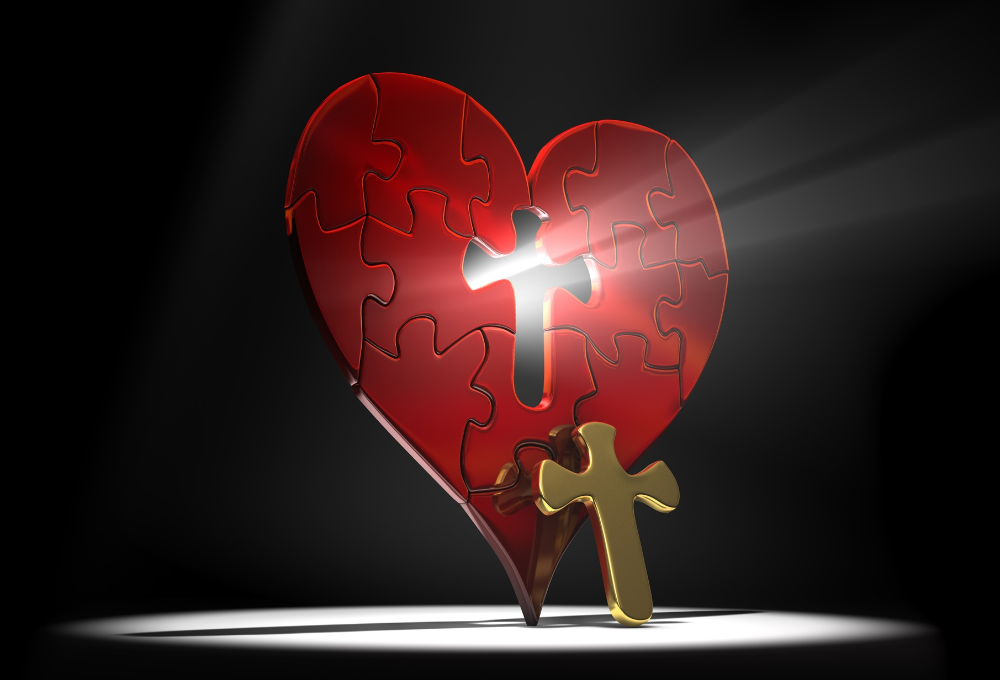 LA MISERICORDIA DIVINA
“TEN MISERICORDIA DE NOSOTROS” (Salmo 123:3)
La misericordia es compasión o perdón mostrados hacia alguien a quien se tiene el poder de castigar o dañar. Eso es, precisamente, lo que hizo Dios con Caín. Es la cualidad principal con la que Dios se presentó a Moisés.
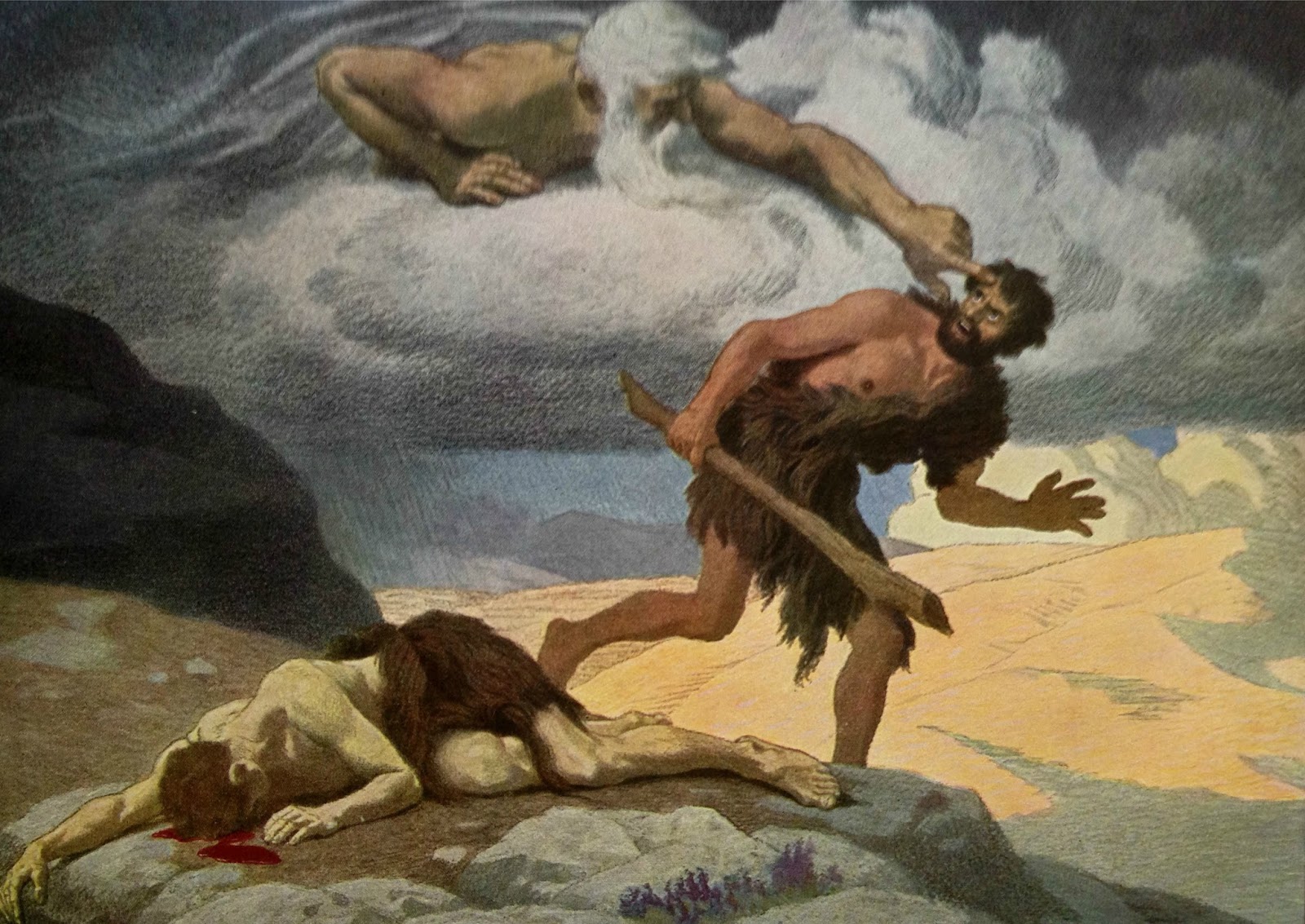 Cuando Salmos habla de la misericordia de Dios, utiliza tres palabras hebreas distintas: “hesed”, “raham” y “hanan”.
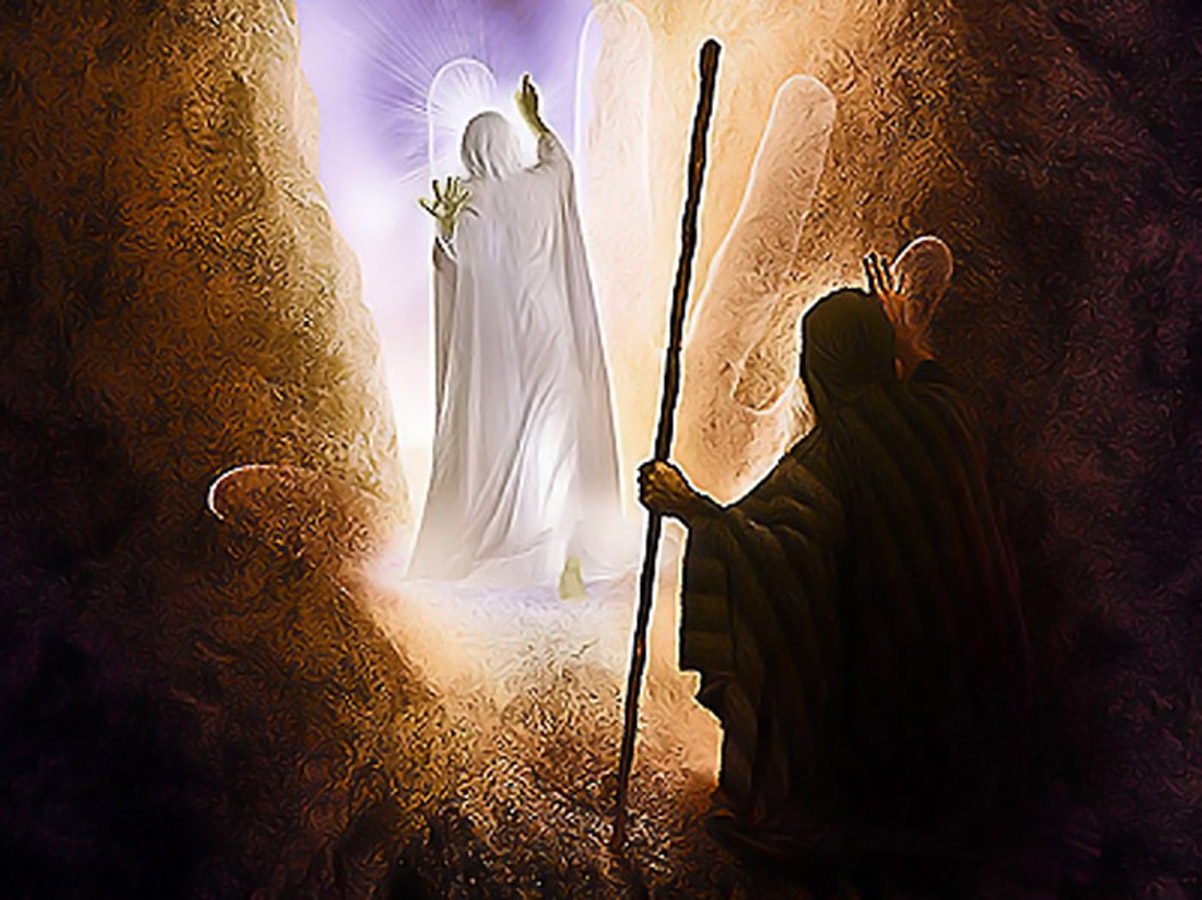 “Dios, ten compasión [hanan] de mí,
Conforme a tu amante bondad [hesed],
Conforme a tu inmensa ternura [raham],
Borra mis transgresiones” (Salmo 51:1)
“Compasivo [raham] y clemente [hanan] es el Señor,
Lento para enojarse, y grande en amor [hesed].
No siempre reprende, ni guarda el enojo para siempre,
No nos trata como merecen nuestras iniquidades,
Ni nos paga conforme a nuestros pecados” (Salmo 103:8-10)
HESED
Es la palabra hebrea más usada y su mejor traducción sería: “bondad amorosa”. ¿En qué contextos manifiesta Dios esta bondad amorosa?
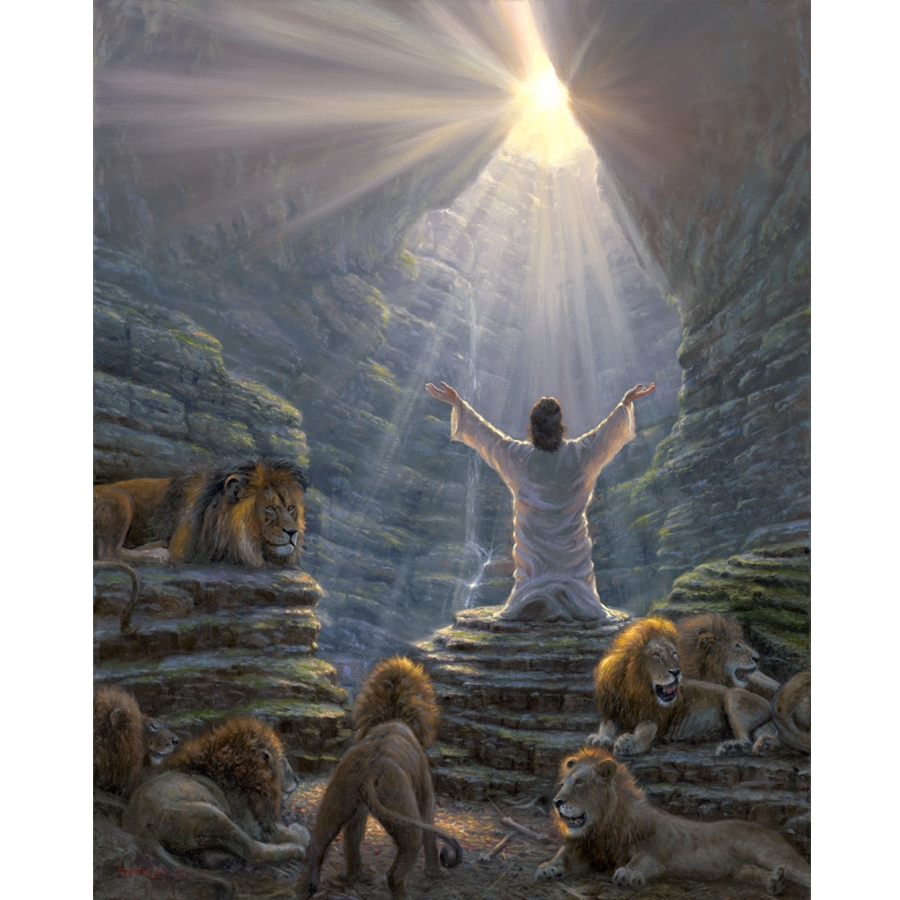 RAHAM
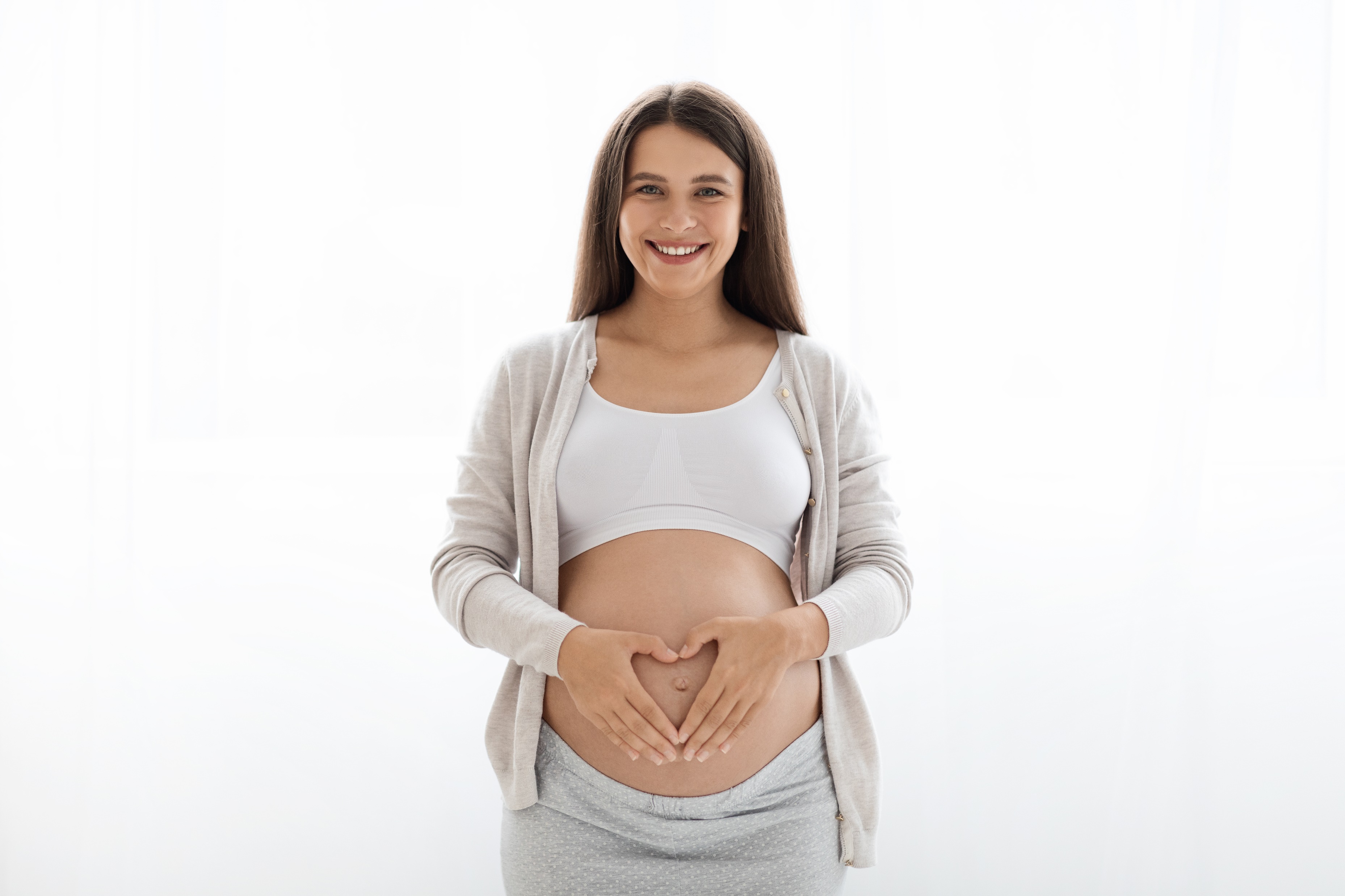 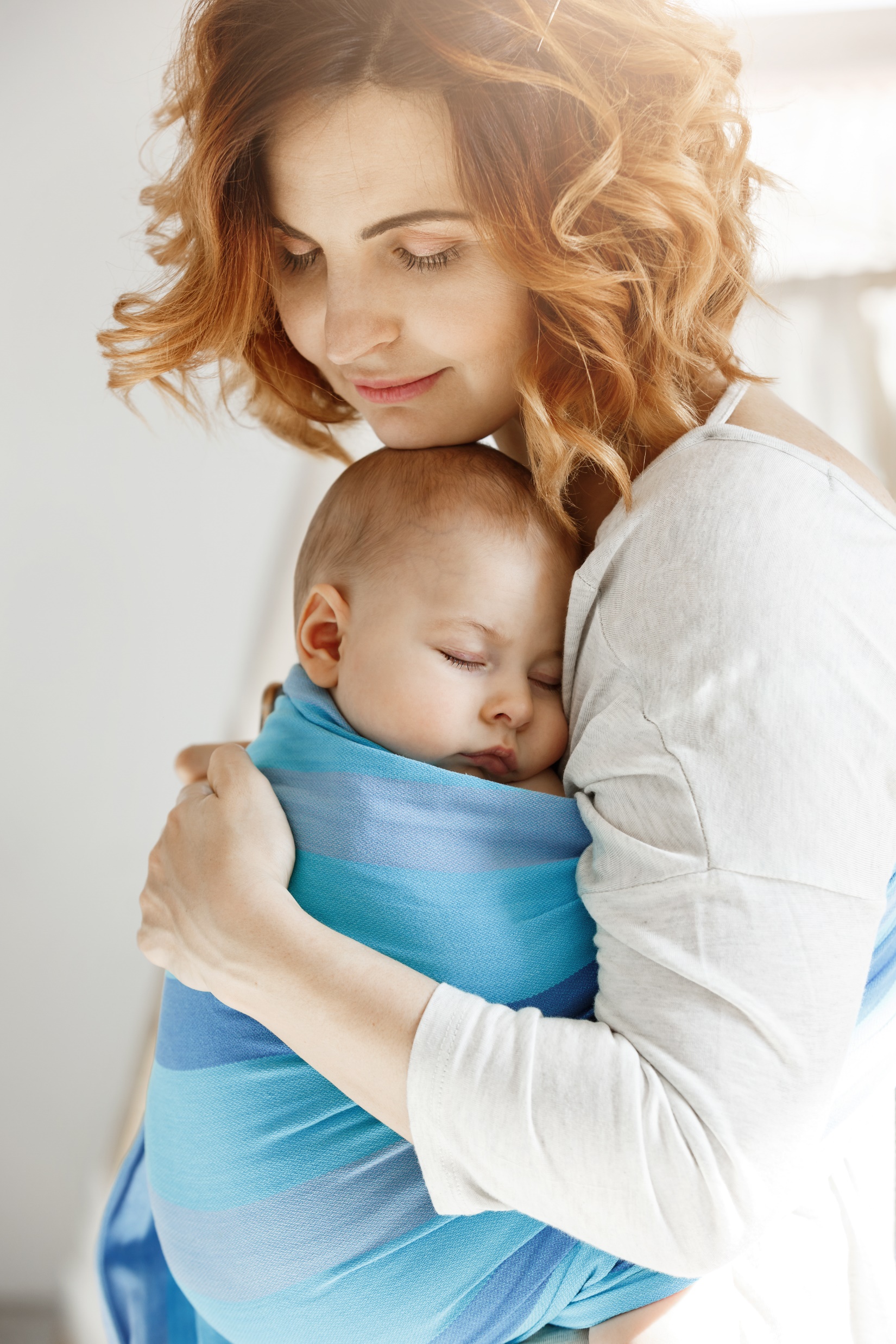 Raham procede de un sustantivo hebreo que significa “matriz, vientre”, una palabra que contiene en sí la idea del tierno cuidado de una madre hacia su bebé.
El Señor muestra su compasión a aquellos que han sido afectados por el pecado y que le han fallado. Aunque no somos merecedores de su misericordia, él nos eleva por su gracia y nos restaura a su favor.
HANAN
Hanan es un verbo que significa “favorecer, ser misericordioso, generoso, apiadarse de alguien”. Suele usarse en la expresión “hallar favor a los ojos de…” (p.e. Rut 2:13), aunque se usa principalmente con Dios como sujeto. ¿Cuándo muestra Dios su favor?
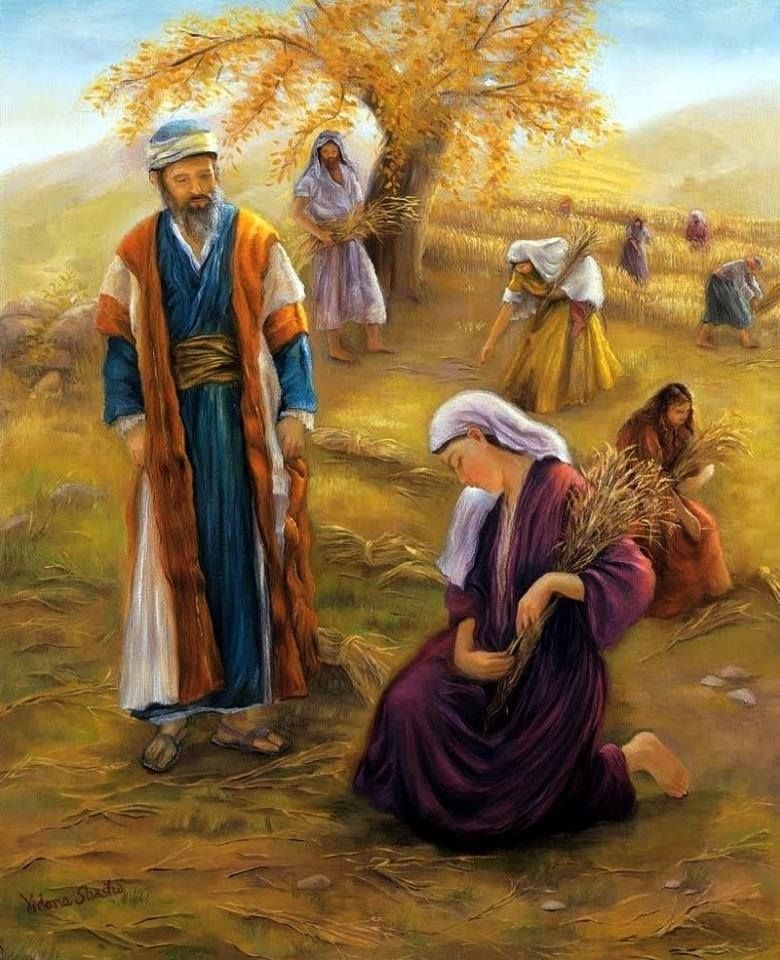